data literacy
Jeff dowdy – Russell Library
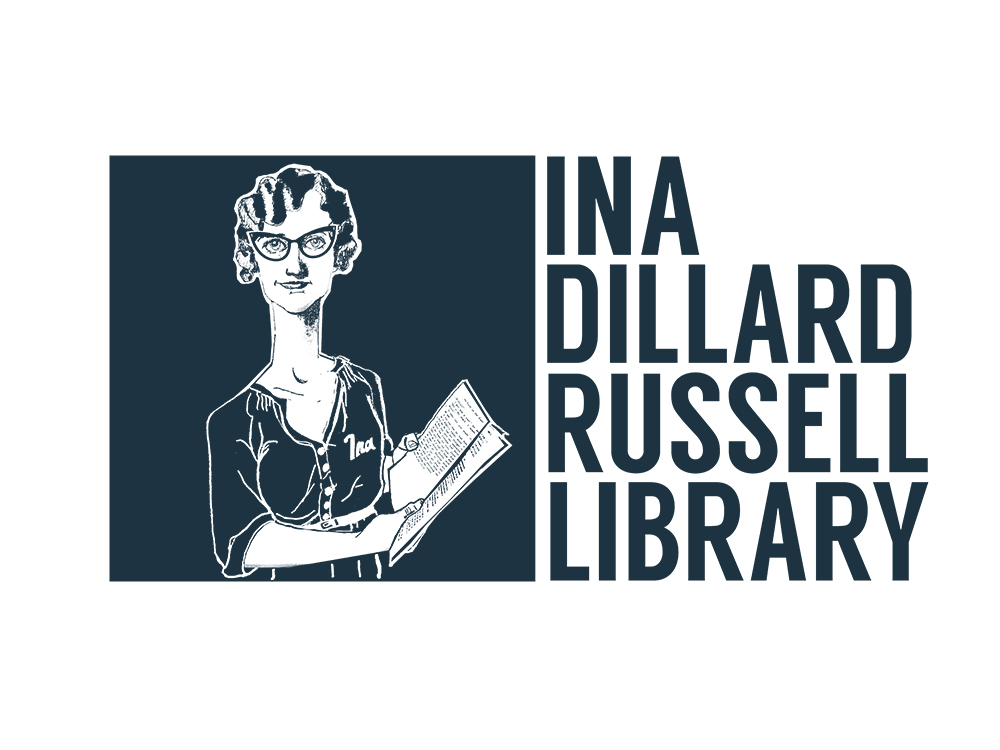 Track the data
report
analysis/projection
collection
news
TweetTED Talk
fake news
dataset
magazine
research article
dataset(s) trend
book
Policy or legislation
Scholarship as a conversation
Learners who are developing their information literate abilities:
critically evaluate the contribution that particular datasets, reports, editorials, or journal articles make to disciplinary knowledge;
critically evaluate the changes in perspective over time and across contexts on a particular topic;
recognize that a given information item may not represent the only or even the majority perspective on the data.
Framework for Information Literacy for Higher Education, ACRL (2015)
Accessing data